Conduct of Poll
Activities at the Dispersal Centre
Duties of polling personnel to be observed
Activities at Receiving Centre
Duties of Micro-observers
The Micro-observers are appointed to observe whether election process is being observed in a free and fair manner.

 They will observe specially,

Mock poll procedure
Presence of polling agents & observance of ECI instructions with regard to them
Observance of entry pass system and access to Polling station
Proper identification of electors as per ECI guidelines
Identification and recording procedures for the Absentee, Shifted and Duplicate voter’s list (ASD list)
Application of indelible ink
Noting down particulars of electors as in register 17A	
Secrecy of voting
Conduct of polling agents, their complaints ,if any.

He will make  report to the Observer as will be asked to do so.
Activities at Distribution Centre
Activities at Dispersal Centre (DC)
Micro Observer deployment counter will be there at DC.
Micro Observers will be assigned Polling Stations at DC.
To record the attendance in register.
To Collect required blank format for Micro Observer’s report along with envelope from the counter.
Particulars of the Sector Officer and Presiding  Officer will be collected at counter.
To be tagged with the Polling Party.
To move polling stations by assigned vehicle.
Duties of polling personnel- to be observed
Poll Day
Activities On the Day Of Poll: Preliminaries
Start Preliminary Activities at least 75 minutes prior to the scheduled hours of Commencement of Poll ; 
Display Photo Identity Cards. 
Place the phials of indelible Ink carefully in order to avoid spilling over;
Also take note that other prerequisites namely EVM, copies of Photo Electoral Rolls, Voters’ Register(17 A), pass  for Polling Agents etc are firmly in place, along with Micro Observers and Digital Photographers, if so designated; 
Allow Polling Agents enter Polling Stations. Verify signatures of Candidates/ Election Agents in the Appointment letters (Form 10) of the Polling Agents in reference to Specimen Signatures of Candidates/ Election Agents given  at the Distribution Centre.
Conditions for polling agent
Must be a voter of that/adjacent  polling station.
Must be appointed by the candidate/election agent through prescribed form ( Form no 10) only.
Seating  arrangement to follow the sequence of candidates belonging to national recognised /state  recognised /registered/independent 
Two relievers may also be engaged in like manner, their movement to be controlled through issuance of Gate Passes and due signature on Movement Sheet.
Copy of the electoral roll as marked by the polling agents can not be taken outside the polling station.
One polling agent to remain seated in the polling station at a time.
Can display a badge showing the name of the candidate only.
Substitution  of reliever is  not allowed after 3 pm .
Mock Poll
Should start one hour prior to the poll.

Wait for 15 minutes ,if polling agents of two rival candidates do not come. Connect CU & BU and Switch ON the CU

Press TOTAL button and show that no vote is recorded in EVM

Press BALLOT button and ask any polling agent to press his candidate’s button in BU

Atlesat  50 votes in total and 3 votes shall be cast against all buttons    and record maintained.
Mock Poll
At the end of casting votes in Mock Poll, press CLOSE Button

Press RESULT and show the result of Mock Poll

Clear the data of Mock Poll by pressing CLEAR button and show that the EVM has no data recorded in it

Note :    Prepare Mock poll certificate in format and sign. Obtain signatures of polling agents present, if absent record the same.
FIXING OF GREEN PAPER SEAL
Pr.O to sign in full on white side of paper seal just below the Sl.No. of paper seal

Get also signatures of agents present

Insert paper seal through the frame of inner door of Result Section so that green side is seen through the two apertures

Door of inner compartment should be closed by pressing so that two open ends of seal project outward

Prepare A/C of paper seal in 17C Part-I item-9 and return unused & damaged paper seals to RO and relevant part in P.Os Diary
CLOSING AND SEALING C.U.SPECIAL TAG FOR SEALING INNER COVER
Write the Sl. No. of CU on Special Tag
Sign on the back of Special Tag and get signatures of agents present on it
Ask agents to note down the Sl. No. of Special Tag
Pass twine thread through 2 holes of inner door and through the hole of Special Tag and seal with wax. Thread should be kept long enough to make the seal outside of EVM for avoiding spilling of molten wax on EVM
Set the Special Tag properly according to grooves so that CLOSE button is visible properly
Fill up relevant portion in P.Os Diary 
Return unused and damaged Tags to RO
CLOSING AND SEALING C.U.SEALING OF OUTER COVER
Outer Cover of Result Section should be pressed fit for closure in such a way that two open ends of paper seal project outwards

Seal the outer cover by 	
		- passing thread through 2 holes on left side of outer cover 	     and tying a knot
		- attaching an address tag
		- sealing the thread on address tag with wax and seal of Pr.O

Ask agents present to affix their seals
CLOSING AND SEALING C.U. STRIP SEAL
Ask the agents to note down the No. of Strip Seal used

Inner side of strip contains pre-gummed portions of A,B & D and outer side contains C portion

Fix the green paper seal with A,B & C portion of strip in sequence, and then drape it around the CU and seal tightly with D portion

The strip seal should not cover the cap of CLOSE button

Return unused & damaged strip seals to RO

Now the EVM is ready for actual poll and keep the BU inside voting compartment & CU on the table of 3rd PO
SETTING UP OF EVM/VVPAT IN POLLING STATION
Place the balloting unit & VVPAT in the voting compartment & control unit on the table of Presiding/Polling Officer-3.

Connect CU BU & VVPAT with each other.

Press “Total” button to ensure that there are no votes cast before the actual poll. 

After mock poll, all ‘printed  paper slips’ will be taken out , marked with a stamp on their back as ‘Mock Poll Slip” (dimension of the slip 3cms x 1.5 cms) kept in a black envelope and plastic box and sealed with Pink Paper Seal.
COMMENCEMENT OF POLL
Pr. O to read out provisions u/s 128 of R.P. Act, 1950 about maintenance of secrecy of voting

Pr. O to make a declaration in prescribed form about commencement of poll & sign & obtain signatures of polling agents present

If the preliminaries are not over, admit 3 to 4 voters at the hour fixed for commencement of poll

Send/sms  a report on commencement of poll to the Sector Officer

Please remember if commencement of poll gets delayed by more than two hours, re-poll will be announced by the ECI

      Demonstrate to the polling agents that the marked copy of the electoral roll does not contain any entries other than PB & EDC;

	Demonstrate also that the register of voters (Form-17A) does not  contain any entry;
Tally time with the polling agents.
Duties of polling personnel- to be observed
Poll
Poll Process: Regulation of Entry at Polling Stations
Persons entitled to enter, other than electors, are :

Polling Officers;

Candidates/Election Agents/one Polling Agent at a time;

Observers, Micro-observers, Persons authorized by ECI;

Child in arms accompanying elector;

Companion of blind, infirm elector;

Public Servant on duty;
Note: Public Servant on duty does not normally include police officers. Similarly armed body guards of Candidates/ Election Agents/ Polling Agents are not also allowed, except they are covered under Z-plus security.
Duties Of Polling Officers
Pr. O will be in overall charge of the Polling Station

1ST PO will be identifying the electors and will be in charge of marked copy of electoral roll

2nd PO will be in charge of indelible ink, Voters Register and, Voter’s Slip

3rd PO will be in charge of CU & preservation of voter’s slips.
Duties of First Polling Officer
1ST PO will be identifying the electors and will be in charge of marked copy of electoral roll

Identification of Electors:


     All Electors who have been issued with EPICs, shall have to produce the EPICs to exercise their franchise;


     Those who can not produce their EPICs can vote, provided their identity is established by alternative documents as will be allowed by the Election Commission.
Duties of First Polling Officer
Minor discrepancies in EPIC relating to elector's name, father's / mother's / husband's name, sex, age or address shall be ignored and the elector allowed to cast vote. 

Any discrepancy in the serial number of EPIC as mentioned in the electoral roll shall be ignored. 


If an elector produces an EPIC which has been issued by the ERO of another Assembly constituency, such cards shall also be taken into account provided the name of that elector is in the electoral roll pertaining to the polling station where the elector has turned up for voting.
IDENTIFICATION OF VOTER
1st PO loudly reads out the Sl. No. & name of elector and verifies the Photo ID of elector;

Underline the particulars of elector in the marked copy ;

In case of female voter, in addition put a tick mark against the Serial no. of the elector on left side of the corresponding entry;

Provide data on No. of votes polled to Pr.O from time to time. For this, usual practice is to keep a sheet containing consecutive numbers  and crossing one by one as poll progresses
Duties of Second Polling Officer
Ensure that the electors put their full signature or LTI in the Register of Voters (Form 17 A).

Note the kind of Identification Document produced along with the No. of document produced, if given in the document, on Column 3 of Form 17A.

In case of EPIC holder, write EP,VS in case of PVS holder and in case of other  documents last four digits  mentioned in the Column 3 of Form 17 A.

Issue voter slip
Duties of Second Polling Officer
Application of Indelible Ink

     Inspect the elector's Left Forefinger and put a mark of Indelible Ink from the upper tip of the nail to bottom of the first joint in the form of a line as illustrated:
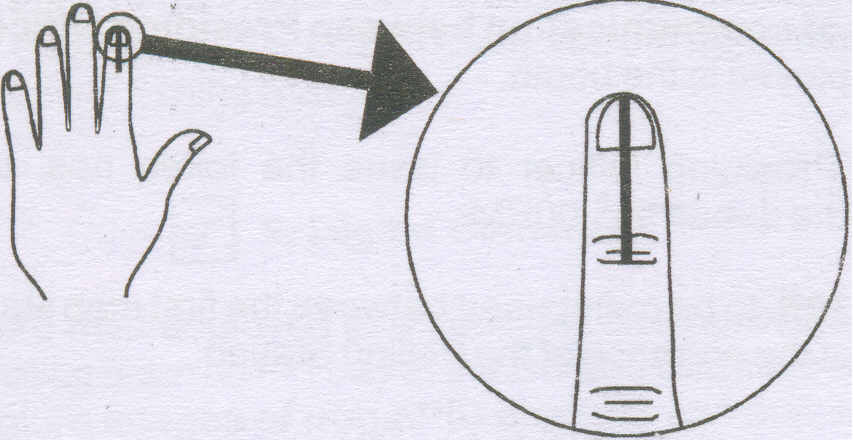 APPLICATION OF INDELIBLE INK
2nd PO will mark left forefinger from the tip up to the first joint with indelible ink;

When elector has no left forefinger, put ink on any finger on left hand starting from left forefinger, as applicable;

If elector has no left hand, put ink on any finger on right hand starting from right forefinger, as applicable;

If elector has no hand, put ink on extreme (stump) of hand as he possesses;
ISSUE OF VOTER’S SLIPS
It will be supplied in stitched bundles of 50 or 100,

After an elector’s left forefinger is marked with indelible ink and his entries are made in voter register, 2nd PO will issue Voter’s Slip;

Elector will be allowed to vote by 3rd PO on the basis and order of Voter’s Slips issued by 2nd PO;

All Voter’s Slips should be collected by 3rd PO from electors & preserved carefully and kept in separate cover;

Check again left forefinger of the elector,
RECORDING OF VOTES
3rd PO presses BALLOT button of the CU

Voter goes inside voting compartment for recording his vote;

If Voter is not familiar with voting procedure, he may be explained by the Pr.O the use of dummy cardboard model of the EVM in presence of the polling agents, but none should accompany the voter inside voting compartment;

If Pr.O needs to enter inside voting compartment during poll for any checking or so, when no voter is inside, he should ask or allow polling agents to accompany on all such occasions;

Tally number of votes polled periodically with CU & Register of Voters (Form- 17A)
Plz. Note
Preparation of Mock Poll certificate in format.

Use of Dummy Cardboard Model of EVM for explaining the voting process by Pr.O to any voter who asks for help or expresses his inability to vote using EVM 

Blind voters may vote by using braille system in the EVM 

Declaration form  to be used by voters complaining on use of VVPAT.
Extra Ordinary Situations
VVPAT Complaint by voter – Rule 49MA
In case a voter complains of wrong printing by VVPAT:

He will report to Presiding Officer
Presiding Officer will take a declaration explaining that if found false he can be penalized.
PO will then record in 17A and permit him to cast a ‘test vote’ in presence of PO and Polling Agents
If found false PO will record in 17A and 17C so that the test vote is not counted
If found true then PO will stop poll and report to RO
29
Replacement of EVM-VVPAT during Poll 
[No. 51/8/VVPAT/2017-EMS dt. 11.01.2018]
In case the CU or the BU does not work properly during actual poll, replacement of the whole EVM including CU, BU and VVPAT is required. However, in such case only one vote to each contesting candidate including NOTA should be polled in the mock poll. 
All mock poll data in CU and VVPAT paper slips from VVPAT must be removed by the Presiding Officer and the empty drop box verified by the Polling Agents.
The mock poll VVPAT paper slips, should be stamped on their back side with rubber stamp having inscription "MOCK POLL SLIP", thereafter they shall be kept in an envelope of thick black paper and must be kept in the special plastic box for mock poll and sealed with a pink paper seal. 
In case of replacement of only VVPAT during actual poll, no mock poll will be conducted.
VOTING BY BLIND AND INFIRM VOTERS
Blind voters may vote through Braille system available in EVM. The procedure may be explained to him by Dummy cardboard EVM by Pr.O if necessary,

Or else a companion may be allowed of not less than 18 years of age;

No person shall be permitted to act as companion of more than one elector at any polling station on the same day;

Get a declaration from the companion in this respect and also that he would keep secret the vote recorded by him on behalf of blind/infirm voter;

Keep a record of all such cases in Form 14A;

No polling personnel should act as a companion
Voting  by Blind and infirm Voters-instructions  (ECI instruction No. 4/MISC/ECI/LET/FUNC/JUD/SDR  Dated: 23rd  October, 2017)

Infirm  voters  who  are capable  of voting  by herself/ himself  by pressing  the button  of the candidate  of  his  choice  on  the  balloting   unit  of  EVM  shall  be  permitted  authorized companion   only  up  to  Voting  Compartment   in  the  Polling   Station,  but  not  inside  the Voting  Compartment. This  will  apply  in cases  where  the  nature  of physical  infirmity  is such  that  the  elector  needs  assistance   only  for  his  movement  and  not  for  voting. The Presiding  Officer  has to take decision  in such cases.
Sub-rule  (2) of Rule 49N provides  that the Presiding  Officer  shall keep  a record  of cases where  electors  record  vote  with  the  assistance  of companion in Form 14A. This  should cover  all cases  where the companion  is permitted  to go into the voting  compartment   with the  elector  to assist  him  in recording  the vote.  Cases  where  a companion   only  comes  to assist  the elector  in his movement  and does not go into the voting  compartment  shall not be included  in Form  14A.
Voting  by Blind and infirm Voters-instructions  (ECI instruction No. 4/MISC/ECI/LET/FUNC/JUD/SDR  Dated: 23rd  October, 2017)

While   Scrutinizing   of  various   documents   such  as  the  Form 17A,   Presiding  Officers Diaries  etc., by the Observer  and Returning  Officer  on the day following  the day of poll, Form 14 A shall also be scrutinized  to see whether  there are unusually  larger  no. of cases of  companions   accompanying   the  electors   in  recording   votes  in  any  Polling   Station, which  may create  suspicion  about the fairness  of poll.
As   per  the  first  proviso   to  sub-rule   (1)  of  Rule  49N,  one  person   cannot   act  as  the companion   of  more  than  one  elector.   In  order  to  facilitate   the  polling   staff  to  ensure compliance of  these   provisions,   application   of  indelible   ink  shall   also  apply to the companion. Indelible ink shall be applied on the right  index  finger  of  the  companion. Marking  of ink on the left index  finger of the elector  in such cases shall continue  to apply as per the existing  provisions.
Before   an   elector   is  permitted    to   take   with   him   a  companion    inside   the   voting compartment,   the right index  finger  of the companion  should  be checked  to ensure  that it is not already  marked  with  indelible  ink.  If it is found to be already  marked,  such person cannot be permitted  to be companion  for the purpose  of Rule 49N.
Companion    shall    leave   Polling    Station    Location immediately    after   assisting    an infirm/blind  voter.
CHALLENGED VOTES
Entertain a challenge from polling agent only after he deposits Rs. 2 in cash

Furnish a receipt to challenger;

Warn the person challenged about penalty for impersonating, enter his name and address in the list of challenged votes (form 14) and ask him to sign. If he refuses to do so, do not allow him to vote;

Summary inquiry: ask the challenger to adduce prima facie evidence. If challenger succeeds, ask the person challenged to produce evidence to rebut the challenge;

If challenge is established, hand over such person to police with a written complaint and return challenge fee after taking receipt in col. 10 of form 14 and counter foil of receipt;

If challenge is not established, forfeit the fee and write “forfeited” in col. 10 of form 14 and counter foil of receipt.
DECLARATION OF ELECTOR ABOUT AGE
If an elector appears to be below aged but his identity is otherwise established, take a declaration from him about his age in prescribed form;


Before taking declaration inform him about penal provisions of law for giving false declaration;

Prepare a list of such voters from whom the declaration is obtained. Also maintain a list of persons who refused to give declaration and have gone away without casting vote;

Keep all such declarations in a separate cover.
TENDERED VOTES
20 Ballot papers marked as tendered ballot paper on their back will be supplied per polling station;
Maintain complete record of electors issued with tendered ballot papers in form 17B;
Obtain signature or LTI of elector in col. 5 of 17B before issuing him a tendered ballot;
Elector will mark his vote through arrow cross mark inside voting compartment and fold the ballot paper, come out and hand over the same to the Pr.O;
Keep all tendered ballot papers and list in form 17B in separate cover;
Keep a correct account of tendered ballot papers (1) received in the polling station (2) issued to electors, and (3) unused and returned in item 8 of 17C part-I
VOTING ON EDC
EDC is in form 12B

On production of EDC, obtain thereon the signature of elector;

Have the person’s name & Sl. No of electoral roll as mentioned in EDC entered at the end of the Marked Copy of roll;

Permit the elector to vote  in usual manner;
VOTING BY PROXY
There will be a list of CSVs (classified service voters) who have appointed proxies. Such a list will be attached at the end of Marked Copy of Electoral Roll:

Proxy will record vote on behalf of CSV in usual manner;

Mark middle finger of left hand of proxy;

Proxy is entitled to vote of his own in addition to vote as proxy, if he is registered elector of that polling station;

In case of proxy votes, Sl. No. of CSV as noted in sub-list should be recorded in the voter register;

For distinction, suffix PV in bracket in the voter register. For example write 1 (PV) in column 2 of the voter register.
REFUSAL TO OBSERVE VOTING PROCEDURE
If an elector refuses, after necessary warning by Pr.O, to observe voting procedure, do not allow him to vote;

If the elector is already issued Voter’s Slip, that should be withdrawn from him and cancelled;

Put a remark “Not allowed to vote – Voting procedure violated” in the remarks column of Voter Register and put full signature of Pr.O below that remark
ELECTORS DECIDING NOT TO VOTE
After recording in voter register, if an elector decides so, he should not be compelled to vote;

 “Refused to vote” OR “Left without Voting” shall be noted in 17A Register and Pr.O should sign in full below that remark;

Signature/LTI of elector shall be obtained against such remark.
REPORTS OF PRESIDING OFFICER
1) PRESIDING OFFICER’S DIARY
The PO is required to record the relevant events/proceedings as & when they occur in  a diary as per annexure-XIV. 
2) VISIT SHEET 
Fill up the information in the visit sheet as & when any officers visit the Polling Station .
3) ADDITIONAL REPORT by PO (16 points) is to be submitted to the observer/RO.
4) FILLING UP OF REGISTER OF VOTERS-
The PO should make required entries in the relevant columns of the above 4 documents at regular intervals. 
5) Polling Agent Movement Sheet
Duties of polling personnel- to be observed
Close of Poll
Close Of Poll
Before five minutes for the scheduled hour of close of poll, go outside the polling station and announce that the intending persons to vote should come in a queue;

If poll continues beyond scheduled hour of close, make only one queue and distribute slips serially numbered and signed by Pr.O from the last person in the queue;

Continue poll till the person holding Sl. No. 1 slip. Collect all slips and destroy to prevent reuse;

Press CLOSE button of CU in presence of polling agents and replace the cap over it . Total no of votes recorded in the machine should be noted in item 5 of part-I of form 17C ;

Switch off the power and disconnect the BU from CU;

Draw a line after last entry in Form 17A and certify “The serial number of last entry in Form 17A is ……….” & sign. Obtain signature of polling agents present.
ACCOUNT OF VOTE RECORDED
Prepare form 17C Part-I;

	Total no. of votes recorded must be equal to the total no. of 	votes registered as per col. 1 of the register 17A minus no. of 	voters decided not to vote (as per remarks col. Of 17A) minus 	no. 	of voters not allowed to vote for violation of secrecy (as  per 	remarks col. Of 17A);  (2-3-4=6)

	Supply attested copies of form 17C to all polling agents present 	irrespective of asking and take receipt. Better to supply after all 	sealing works relating to polled EVM and polled materials are 	over;

	2 copies of 17C should be submitted in a separate cover at RC;

	Pr. O to make declaration at the close of poll and get 	signatures 	of the agents present
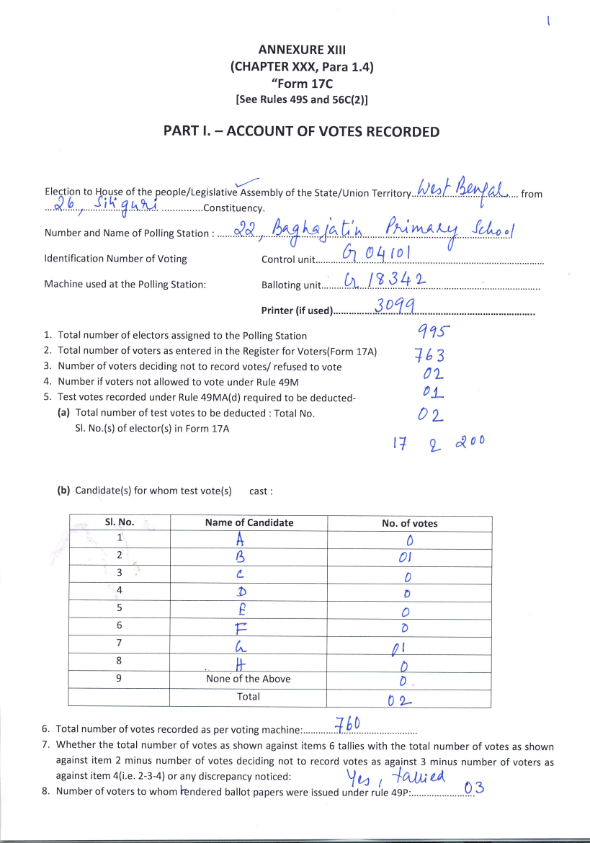 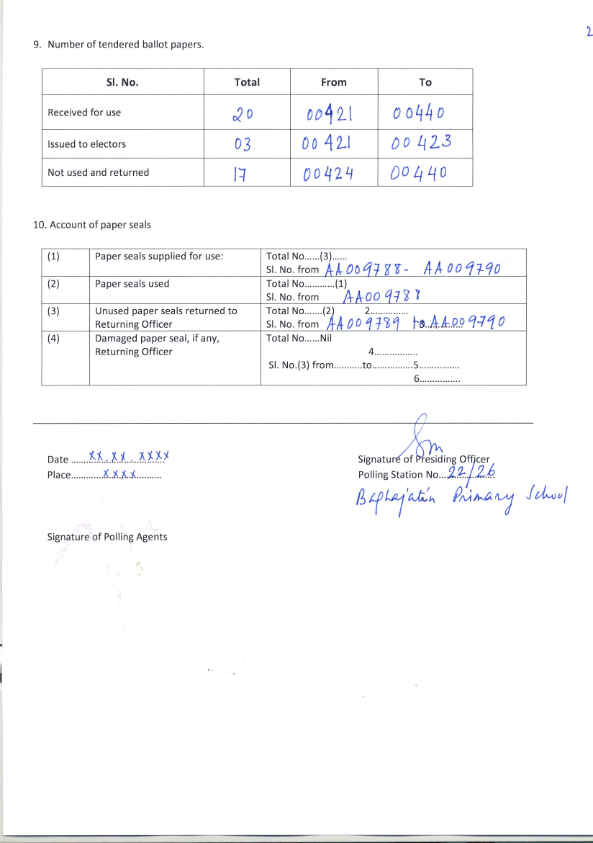 SEALING OF EVM  and Polled Materials AFTER POLL
Switch off the CU & put in Carrying case and seal it at both ends with addressed tag with the help of seal of Presiding Officer;

       Agents present should be asked to affix their seals;

      Names of candidates/ polling agents who have affixed their seals on carrying cases of CU should be noted in the declaration at the close of poll;
SEALING OF ELECTION PAPERS
Covers containing the following to be kept separately :
PS-05 
Form 17C (1 open and 1 in sealed cover);
 Declaration of Pr.O ;
 Pr.O’s Diary ; 
Visit Sheet ; 
16 point Observers’ report 
 Log Sheet of Video Camera should be sent separately to the RC along with polled EVM;
Plastic Box containing Ballot Slips of Mock Poll 
	Polling agents should affix their seals on envelops and packets containing,  marked copy of roll ; 17A ; voters’ slips;  used tendered ballots; and list of tendered votes in 17B; unused tendered ballot papers;  list of challenged votes ; unused & damaged paper seal if any; appointment letter of polling agents; any other papers that RO has directed to be put in a sealed packet.
NOTE:  16 point Observer report in format has to be prepared & 	submitted separately at RC
STATUTORY COVERS
The first packet ( green in color) should contain sealed covers and superscribed as ‘statutory covers’

      		Marked Copy of Electoral Roll; 

 		Sealed cover containing 17A;

		Sealed cover containing Voters’ slip;

		Sealed cover containing Unused tendered ballot papers

		Sealed cover containing Used tendered ballot papers and the 	list in form 17

             Plastic box containing ballot slips of Mock Poll
NON-STATUTORY COVERS
The Second Packet ( yellow in color) will contain :
Copies of electoral roll;
		Appointment letters of polling agents in Form 10;
		EDC in form 12B;
		Sealed cover of list of challenged votes in form 14;
		List of blind and infirm voters in 14A;
		Declarations of age and list of such electors;
		Receipt Book and cash;
		Unused and damaged paper seals;
		Unused voter slips;
		Unused and damaged Special Tags;
		Unused and damaged strip seals;
THIRD PACKET
The cover will be brown in colour and contain the following items:

Hand Book of Pr.O
Manual of EVM
Indelible Ink set
Self inking pad
Metal Seal of Pr.O
Arrow Cross mark
Cup for setting indelible ink
Fourth Packet
Any other item should be kept in fourth packet which is blue in colour
PREPARATION OF PRO’S DIARY
Record relevant events as and when they occur at regular intervals;

Any lapse of writing diary at regular intervals is seriously viewed by ECI;

One of the important documents verified by the OBSERVER on the day after poll at the time of scrutiny;
Visit Sheet
Patrolling Magistrate, Sector Officer, Zonal Magistrate, DEO, RO, AROs and Election Observers, whenever they visit any polling station, shall make an entry in the VISIT SHEET kept with the Presiding Officers. Visit Sheet shall be deposited after end of poll along with Presiding Officer's Diary.


One of the important documents that will be verified by the OBSERVER on the day after poll at the time of scrutiny
RECEIVING
Activities at Receiving Centre
Micro Observer counter will be there at RC 
To submit filled up format report in sealed envelop at the counter or to the General Observer, as decided by the Hon’ble Observer.
Micro Observers are required to present at post Poll Scrutiny as instructed by the Election Commission of India.
Micro Observers will be released with approval of the Hon’ble Observer.
Thanks